Lecture 3. Assembly
Syntax and selected directives
Yuri Panchul, 2014
Microchip MPLAB X tools flow
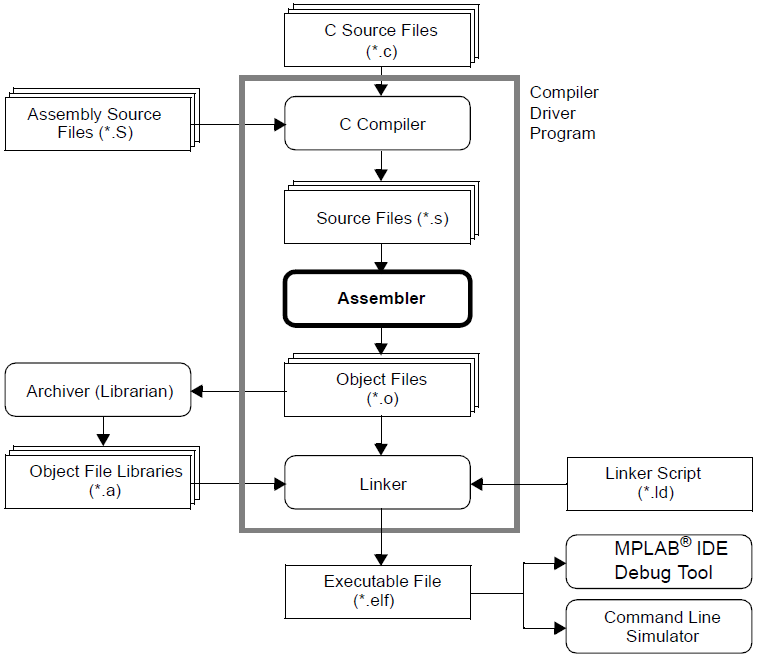 From  Microchip Technology MPLAB-ASMLINK32-User-Guide.pdf
Symbols, numbers and expressions
Symbols use letters, digits, underscore ‘_’ and period ‘.’
Symbols may not begin with a digit
Numbers - like in C, but also has binary numbers - 0b01010101
Expressions - like in C
Special symbol “.” for program counter
Local labels for branches
Special case - local labels “0:”, “1:”, … “9:”
Used in branch instructions with suffix “f” (“forward”) and “b” (“backward”)

1:	b	1f; nop
2:	b	1b; nop
1:	b	2b; nop
Directives: Sections
.text - program code section
.data - initialized data section
.rodata - initialized read-only data section
Used to place C const variables: const int a = 3;
.bss - uninitialized data section
Initialized with zeroes by boot code
.sdata - “small data” for use with gp register
.sbss - also for use with gp register
Directives: Initialization
Characters: .ascii “string1” [, …, “stringn”]
Zero-terminated: .asciz “string1” [, …,“stringn”]
Bytes: .byte expr1 [, …,exprn]
2-byte halfword: .hword expr1 [, …,exprn]
4-byte word: .word expr1 [, …,exprn]
8-byte doubleword: .dword expr1 [, …,exprn]
double float: .double value1 [, …,valuen]
Other data-related directives
.global symbol
.extern symbol [, size]
.align [align [, fill]]
.space size [, fill]
Directives to repeat code sequences
.rept count … .endr
.irp symbol value1 [, …,valuen] … .endr
.irpc symbol value … .endr

	.irp reg, 0, 1, 2, 3
	lw	$\reg, 1024 + \reg * 4 (sp)
	.endr
Controlling code generation
.set noat - assembler must not use at ($1) register
.set noreorder - assembler must not move instructions inside branch delay slots
.set nomacro - generate warnings for so-called synthesized instructions that are expanded into multiple machine instructions
Compile-time error directive
.err
.error “string”
They are useful for conditional compilation when preprocessor is used
Special: “Small” memory support
gp - “global pointer”, register $28
gp-relative addressing
A convention to quickly access “global” 64K memory
In addition to accessing memory in “normal” way
Saves 1 instruction to load upper part of the address
Assembly support
.sdata section for grouping “small” memory variables
%gp_rel macro: lw t0, %gp_rel (my_variable) (gp)
.extern should be with size: .extern my_variable, 4
Thank you!